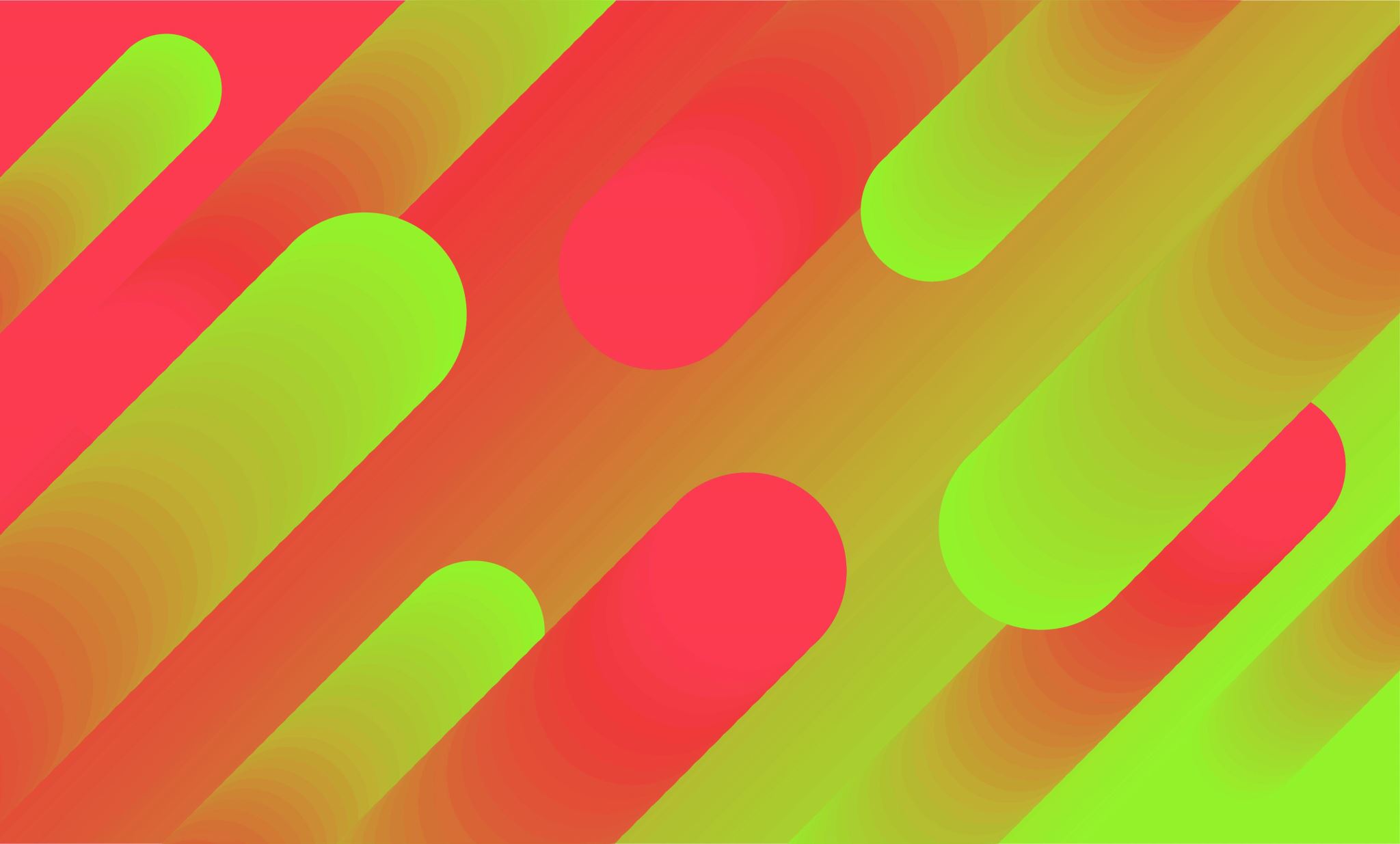 Annelies Colpaert en Maxim Vandecasteele
Praktijkvoorbeelden klassieke talen
inhoud sessie
korte kennismaking deelnemers
praktijkvoorbeelden
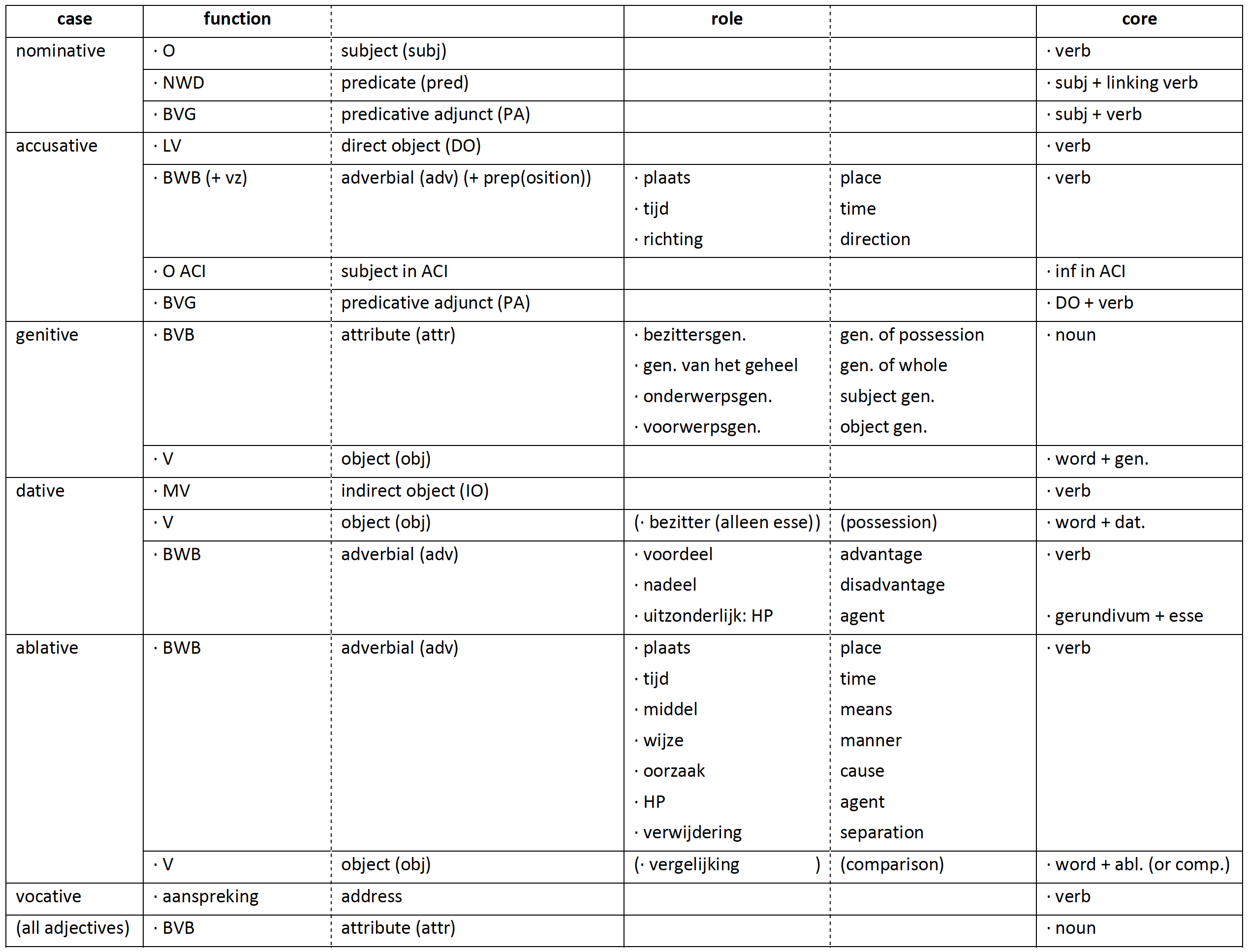 grammatica naamval, functie, kern
geplastificeerd schema om zelf de Engelse variant naast te leggen
leerlingen bewaren dan definitief schema in hun map
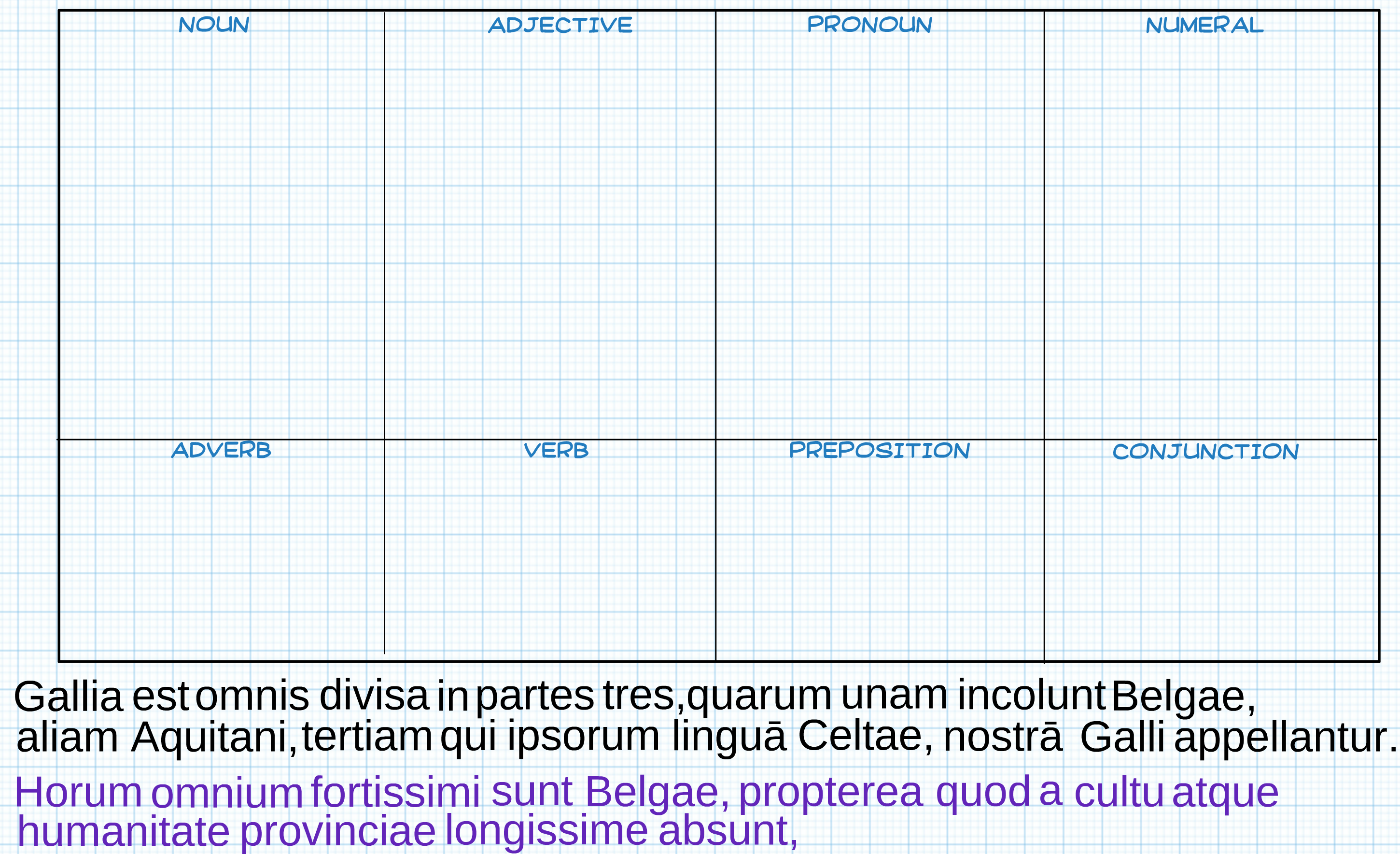 word types
sorteeroefening in Prowise
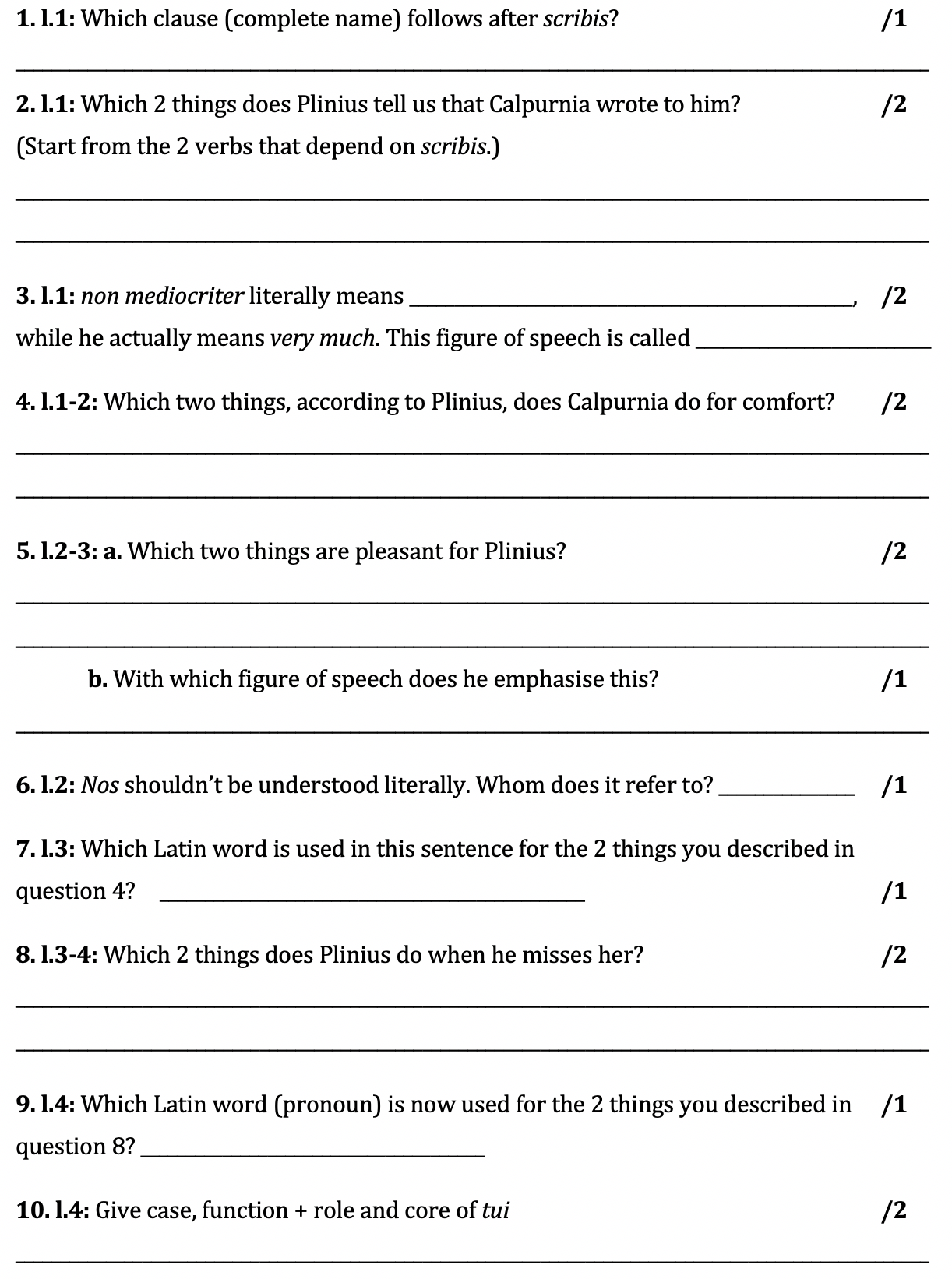 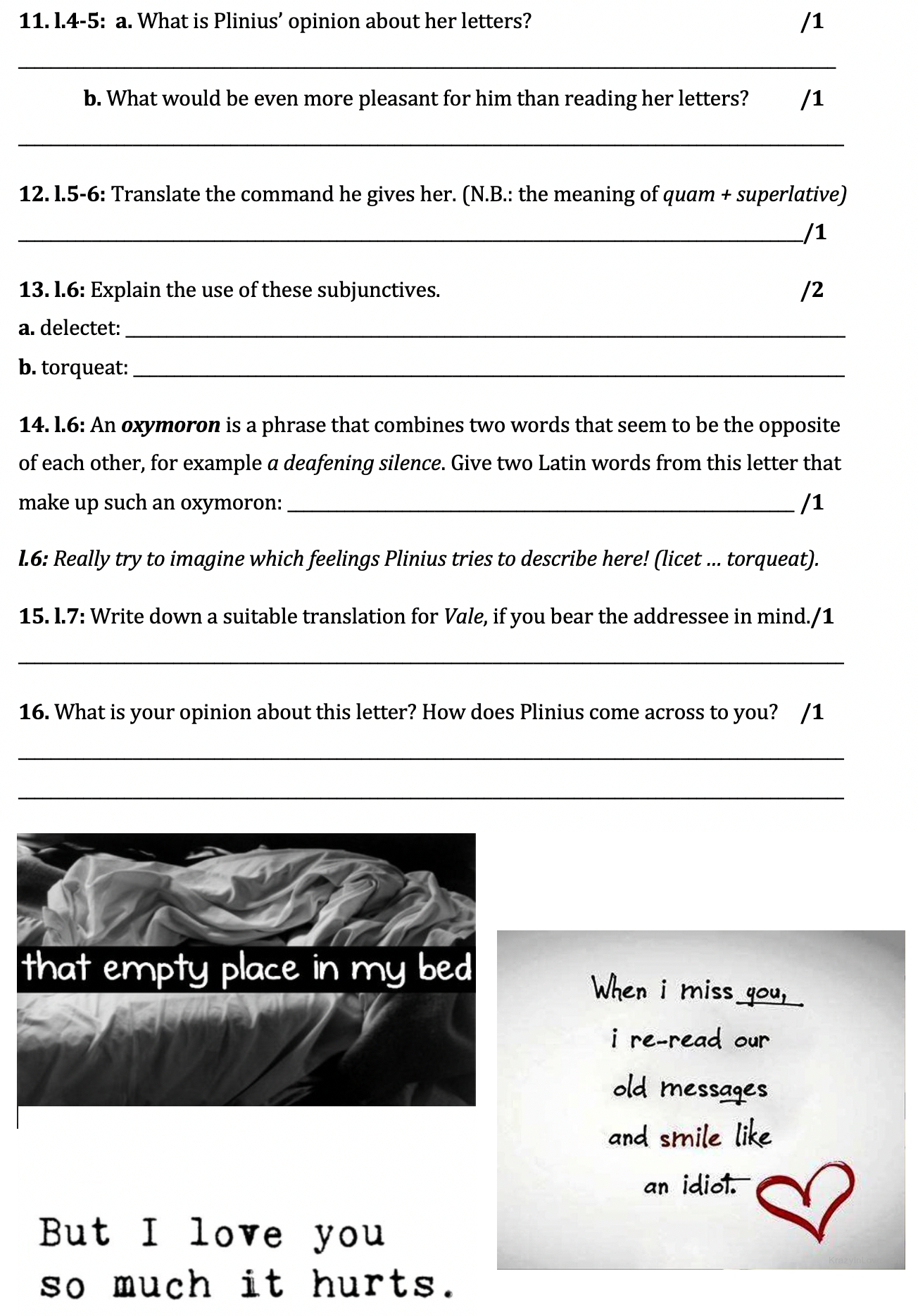 BZL
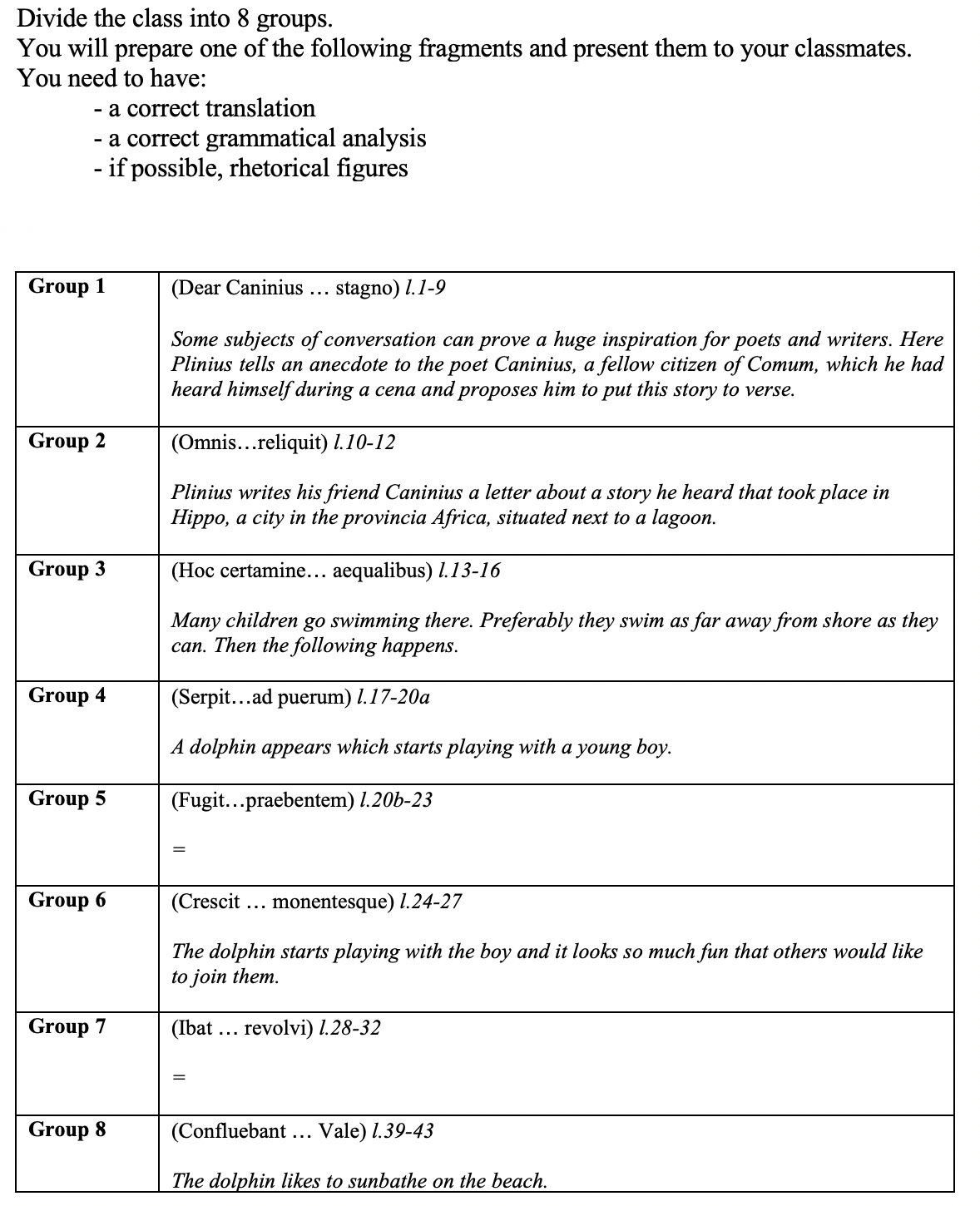 lectuurles leerlingen
grootste gevaar is dat ze direct vragen om te vertalen,wat de medeleerlingen niet zomaar op zicht kunnen
zoeken naar de juiste richtvraagjes
veel verschil wie vooraan staat
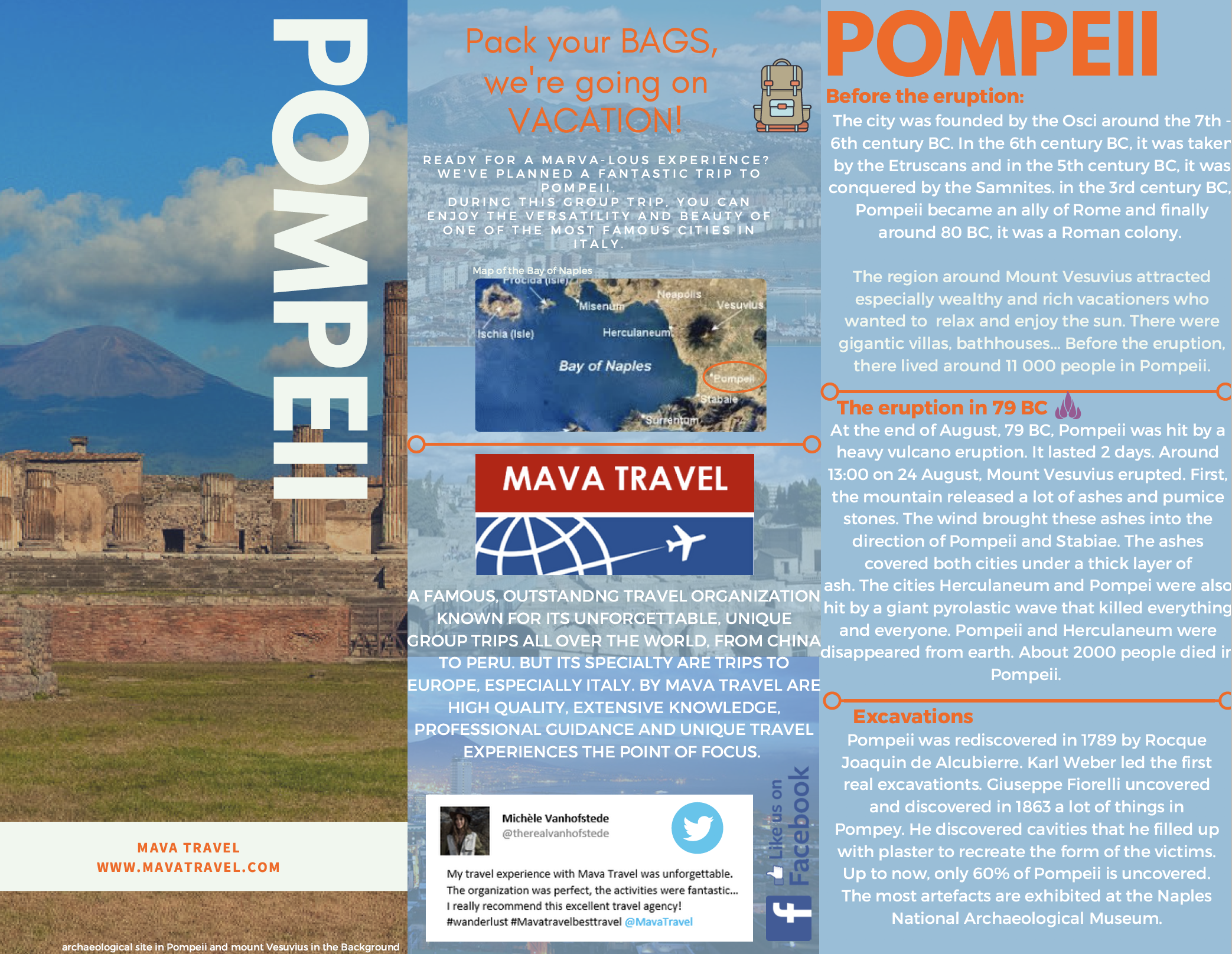 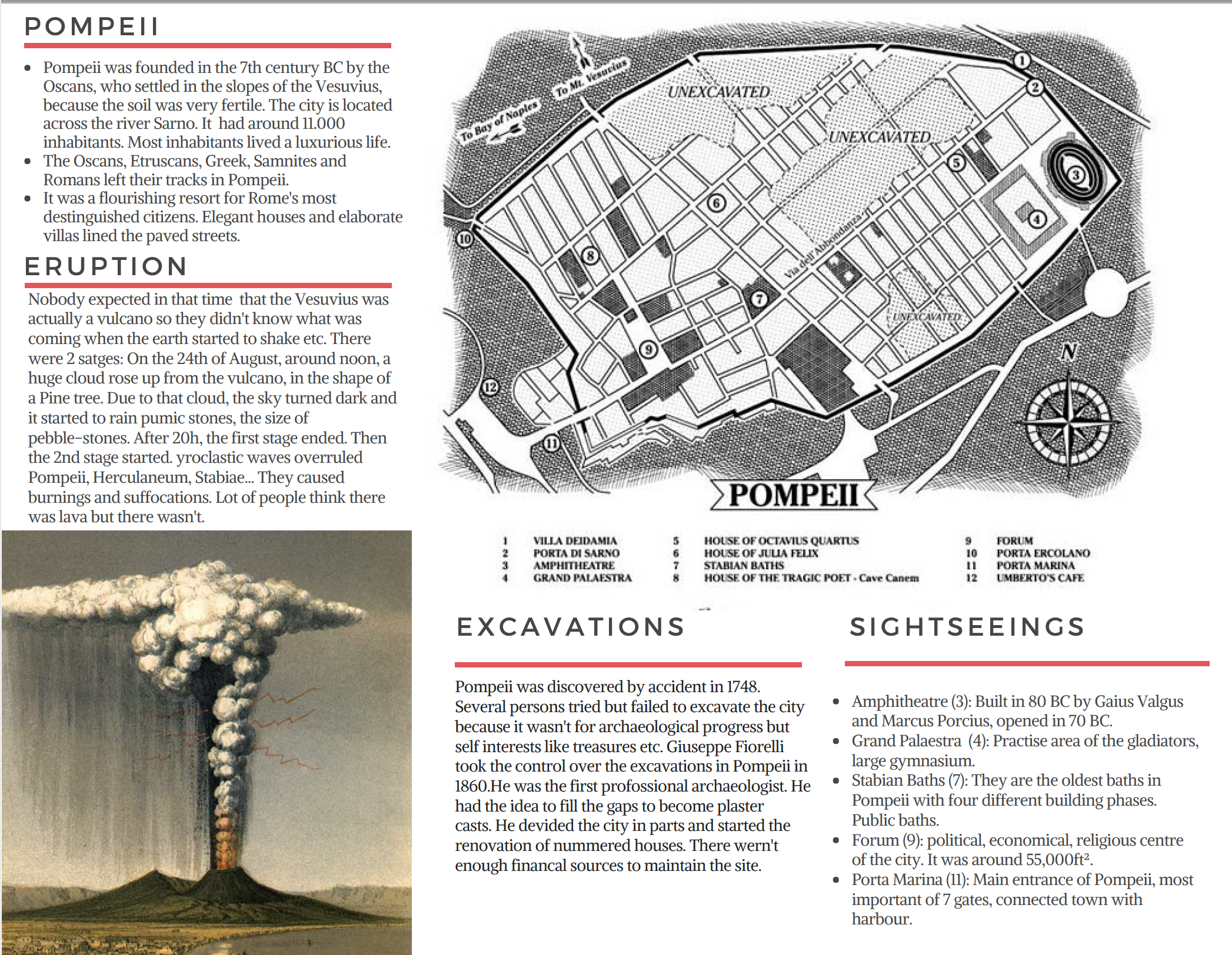 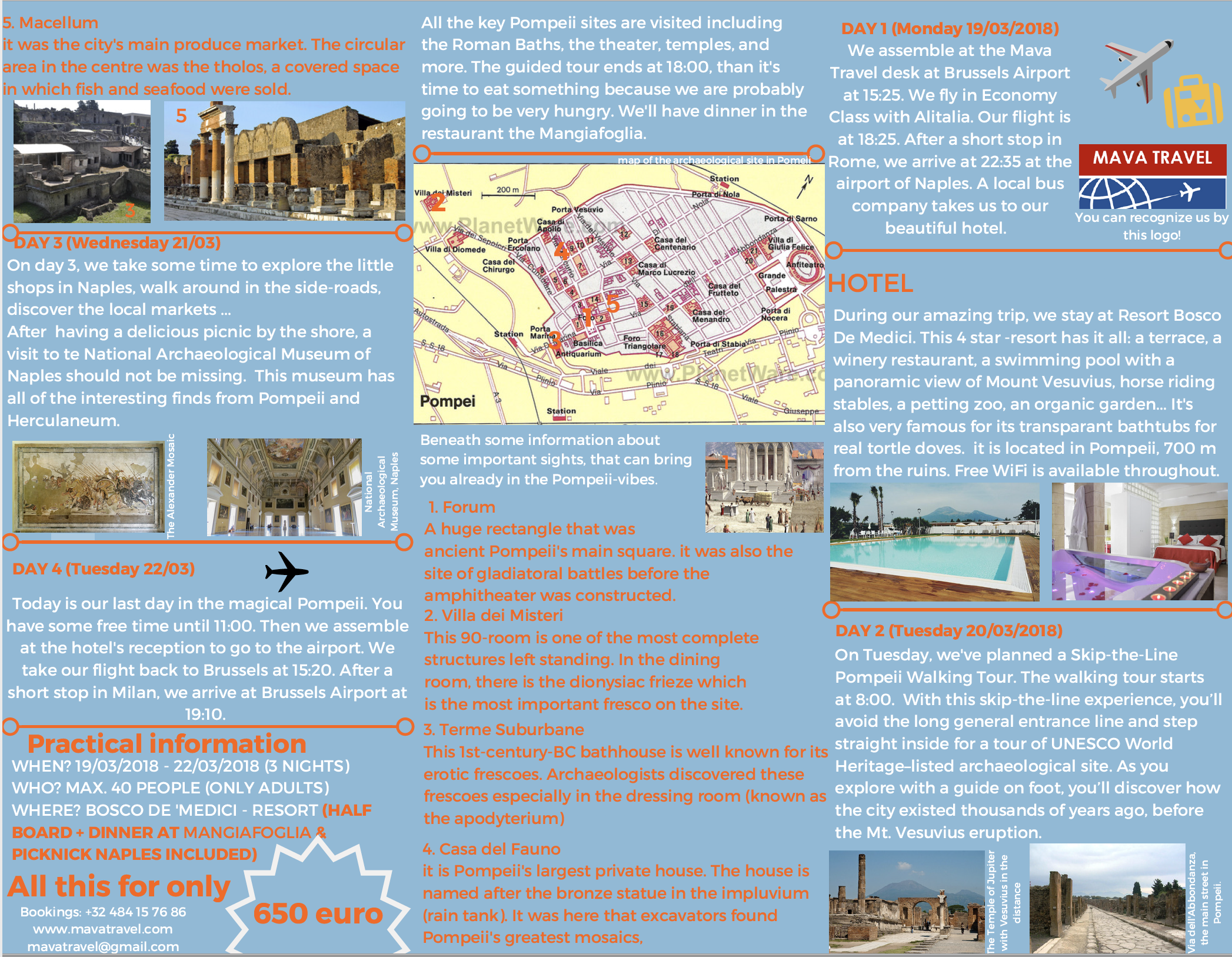 verwerking cultuur: travel brochure
verwerking cultuur: Kahootvragen
aantal bladzijden cultuur worden verdeeld, vb. over het einde van de republiek
per hoofdstukje voorzien leerlingen een aantal vragen
samengegoten in 1 Kahoot voor de hele klas
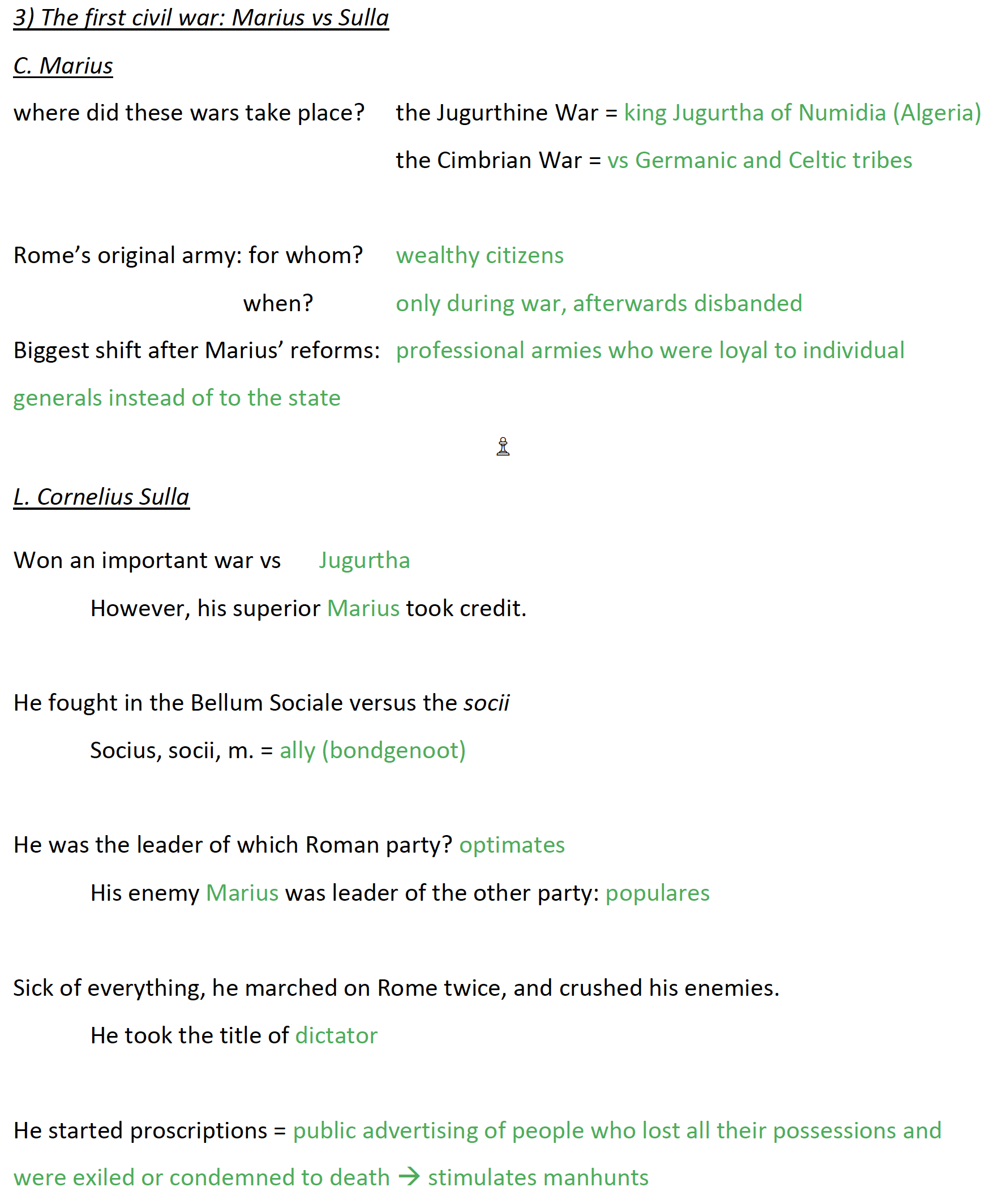 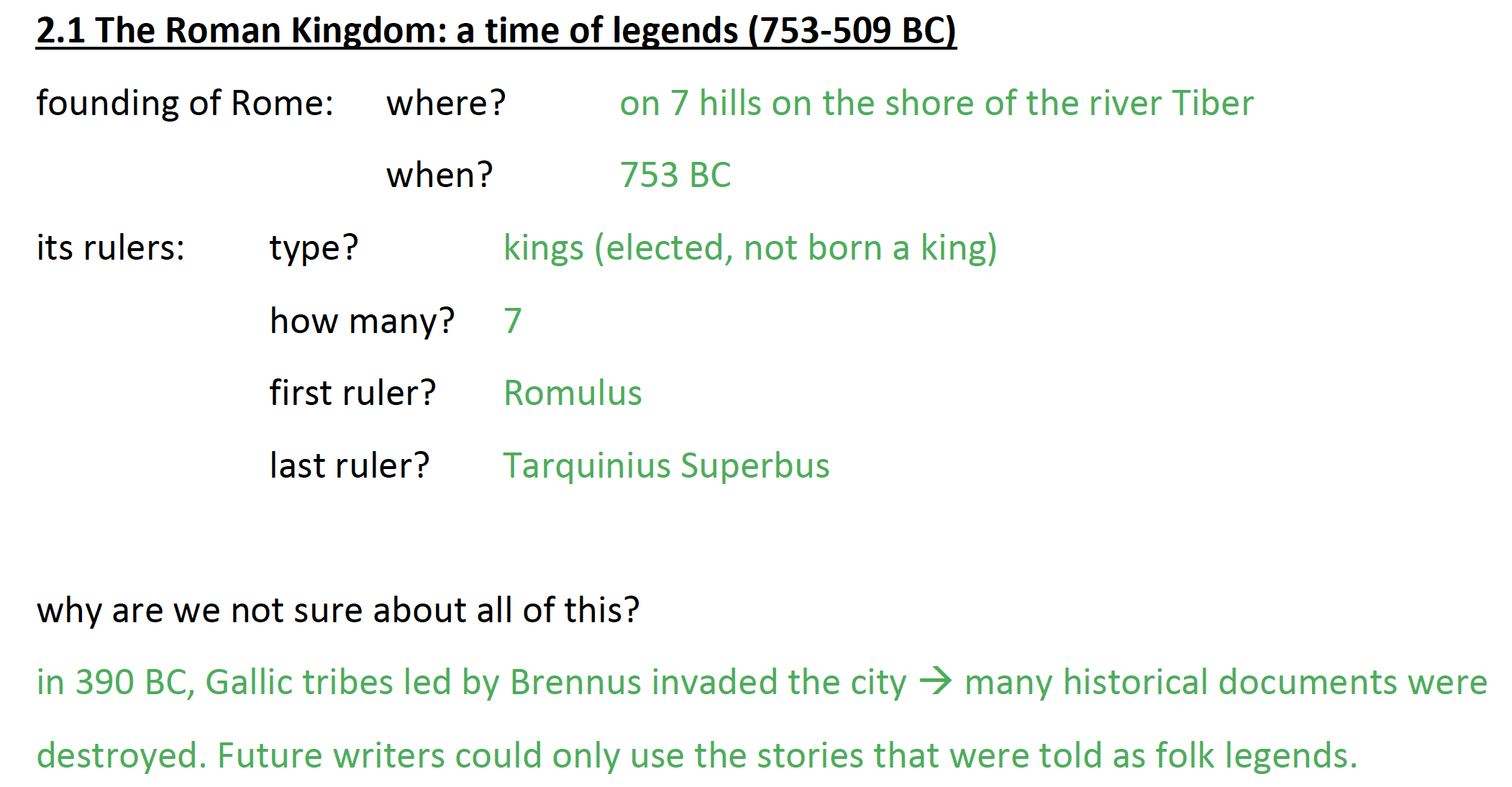 verwerking cultuur: “expertgroepen”
klas verdelen in bijvoorbeeld 5 groepjes van 4 (om vb. punt A, B, C, D, E in de cursus te verwerken)
per 4 leerlingen lezen ze individueel 1 bladzijde cultuur (vb. deze 4 lezen punt A)
daarna gaan deze 4 punt A - leerlingen samenzitten en vatten ze hun bladzijde samen
uiteindelijk komt iemand van punt A samen met punt B samen met punt C etc. en leren ze aan elkaar wat er in hun stukje stond
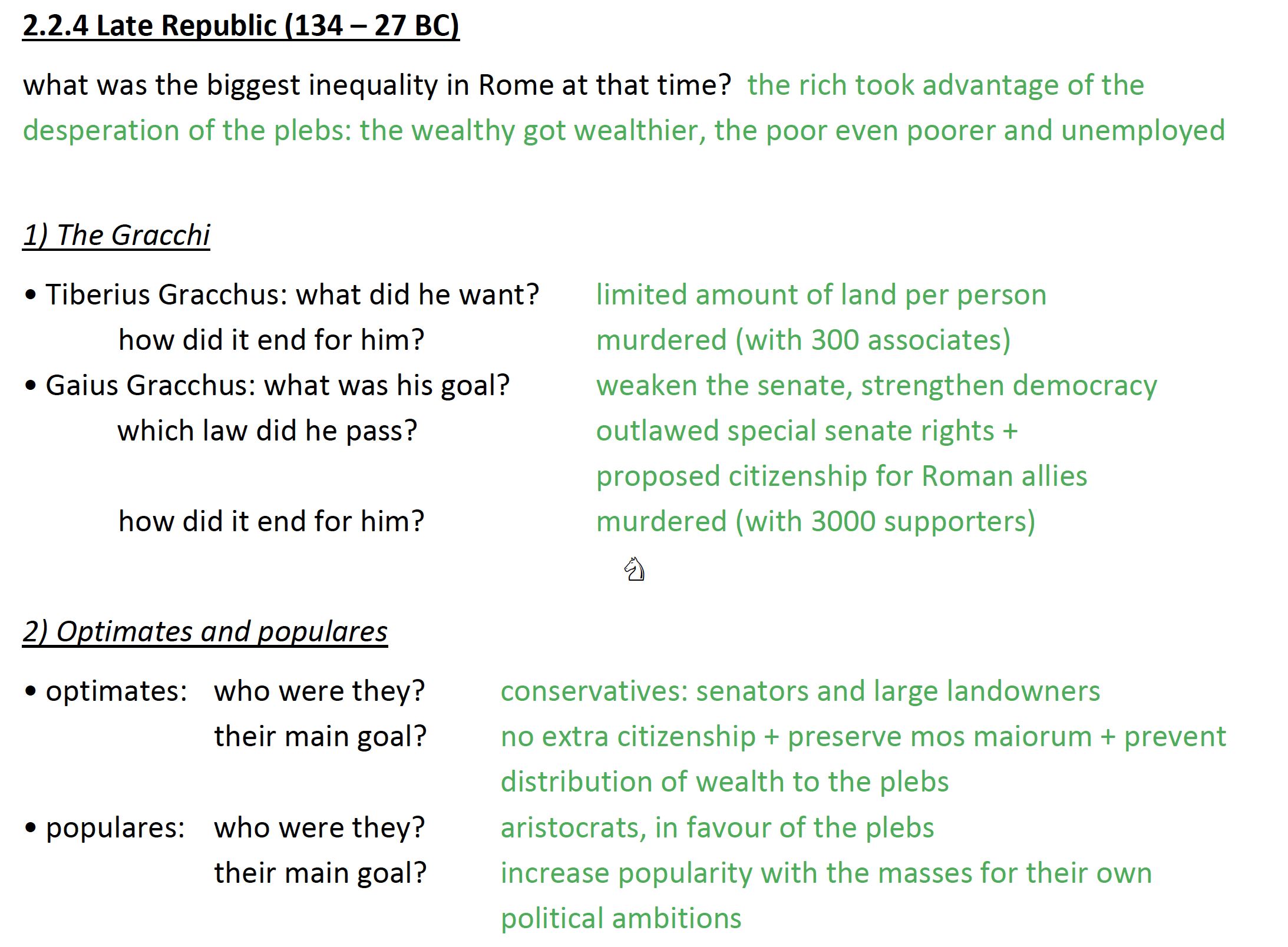 struikelblokken
onze cursus om uit te studeren is een vertaling, geen CLIL-cursus
 tijdens de lessen zelf proberen we hen wel zoveel mogelijk aan het woord te laten
 slechts de helft van de week CLIL en de andere helft ”vertaalde” les 
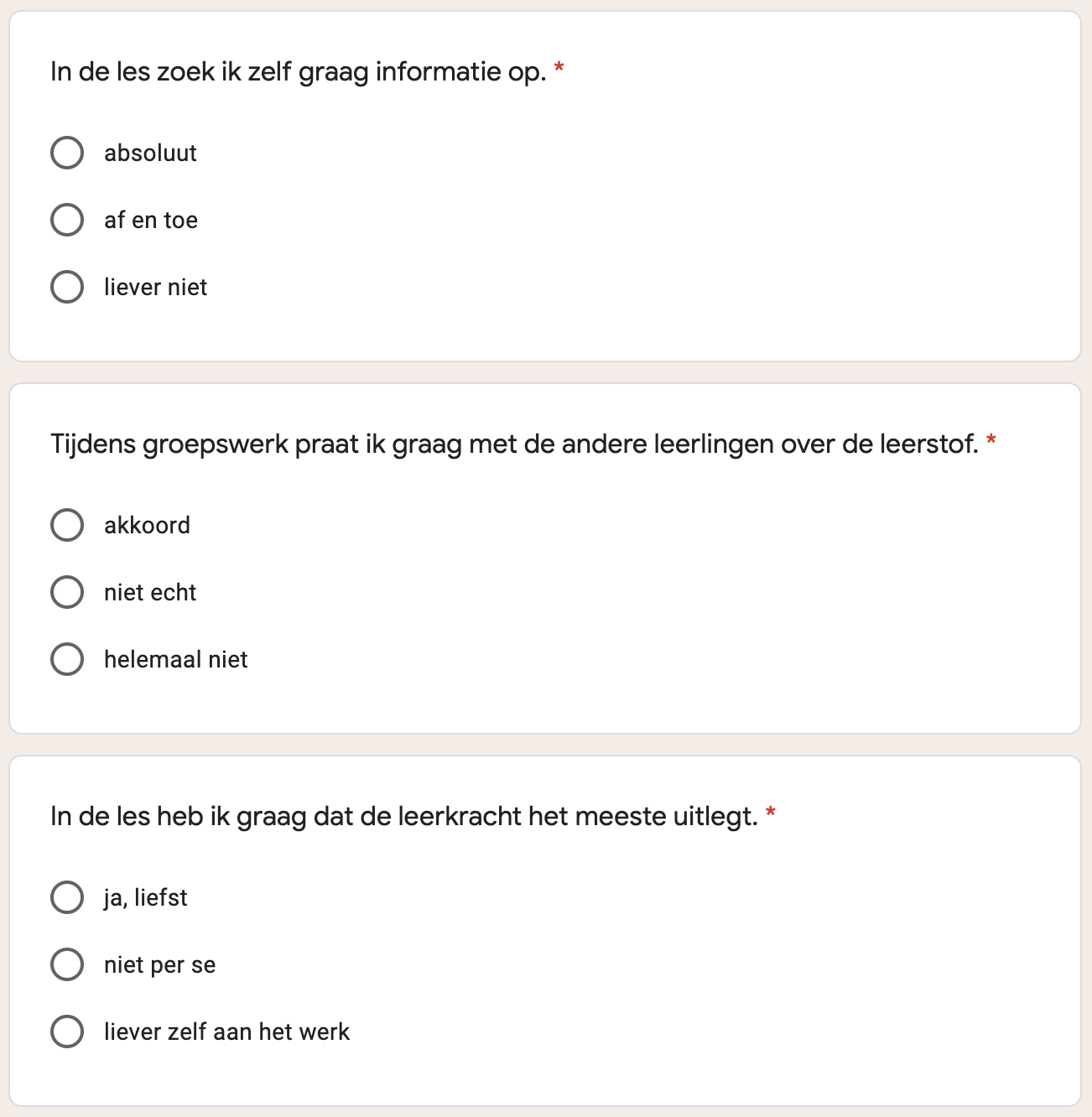 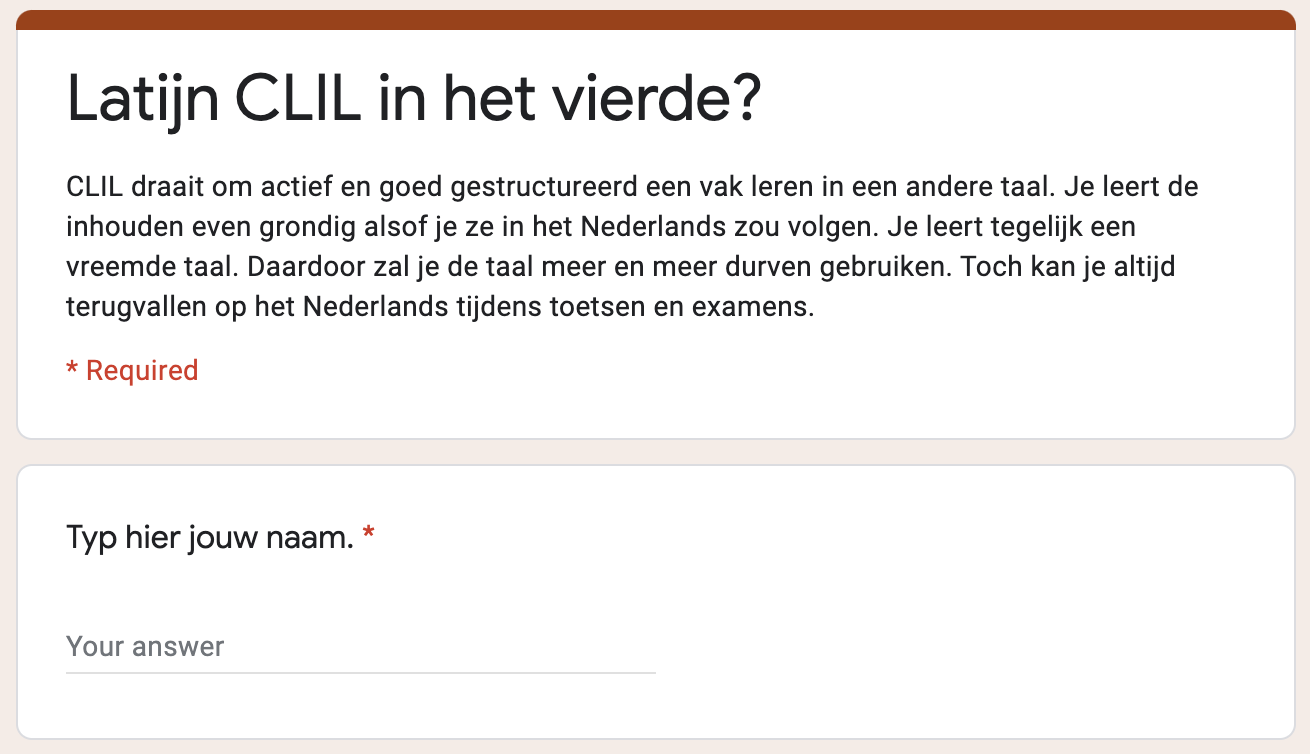 “selectie” leerlingen
korte uitleg in de klassen en dan google forms laten invullen
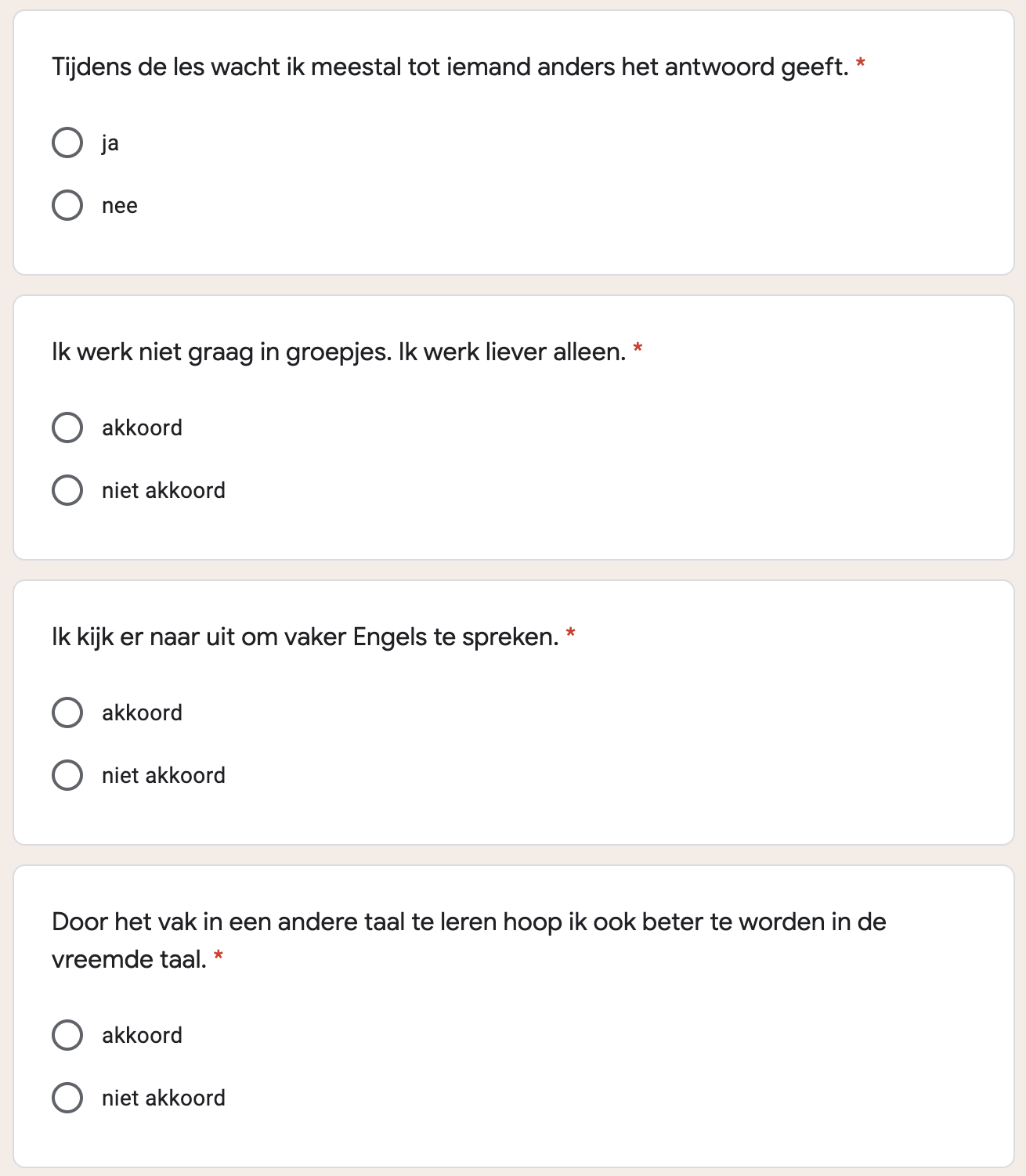 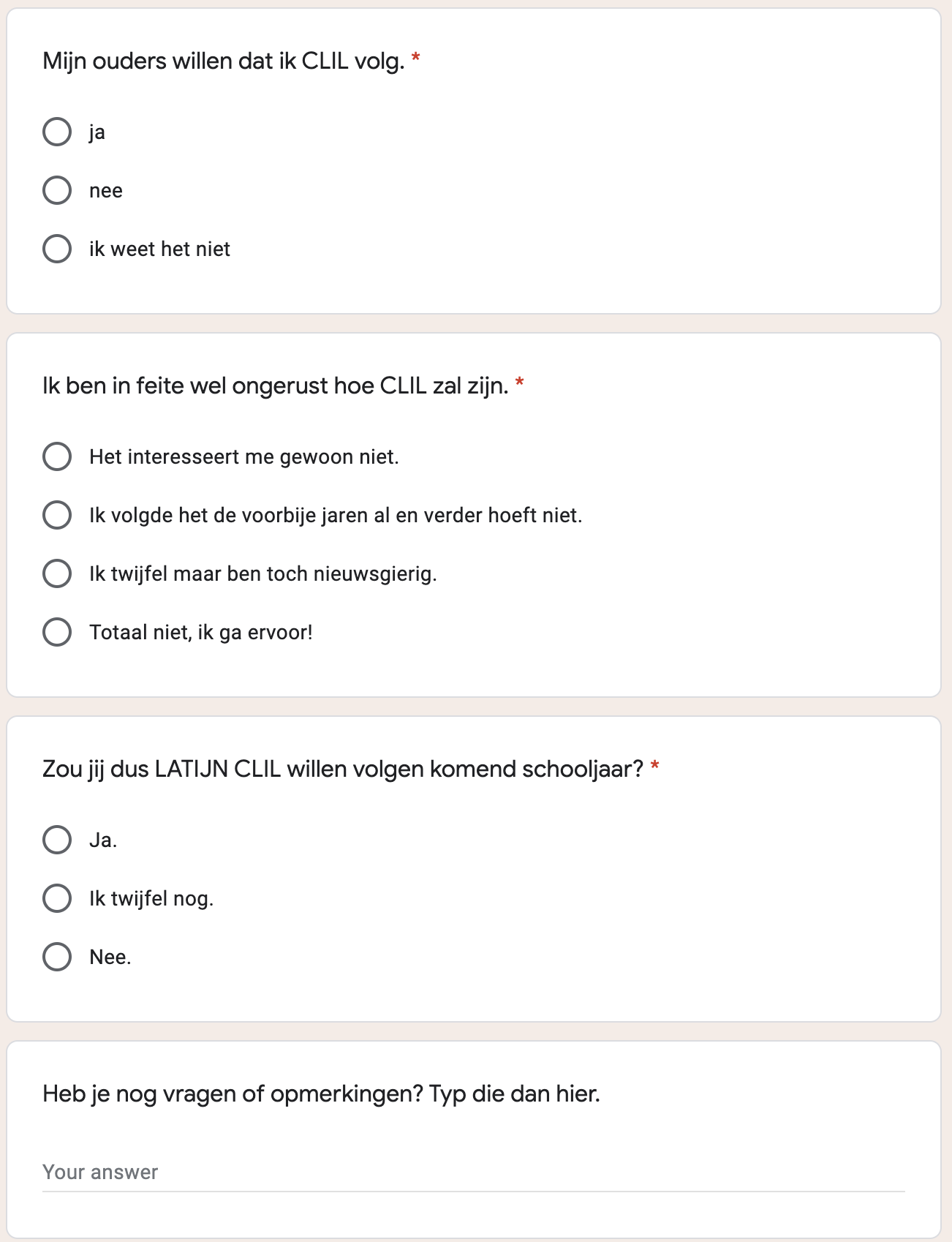 “selectie” leerlingen
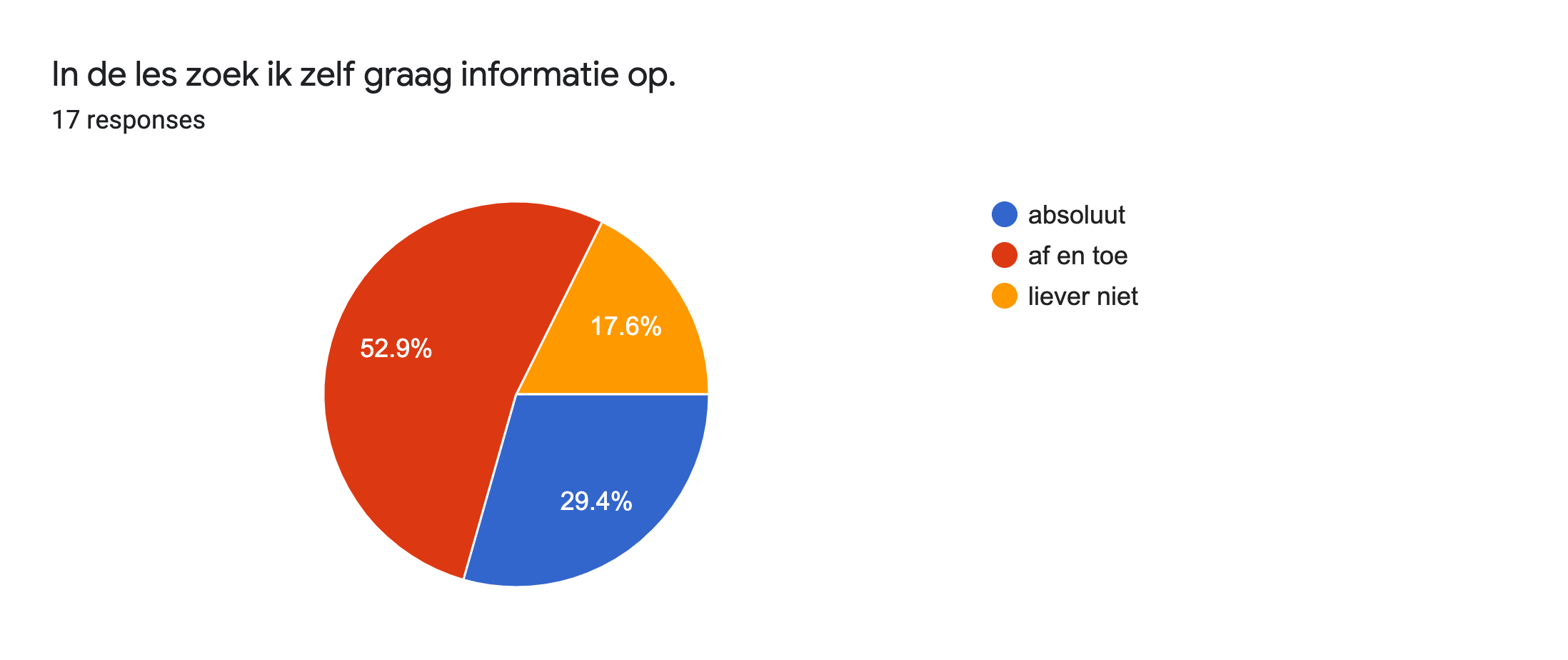 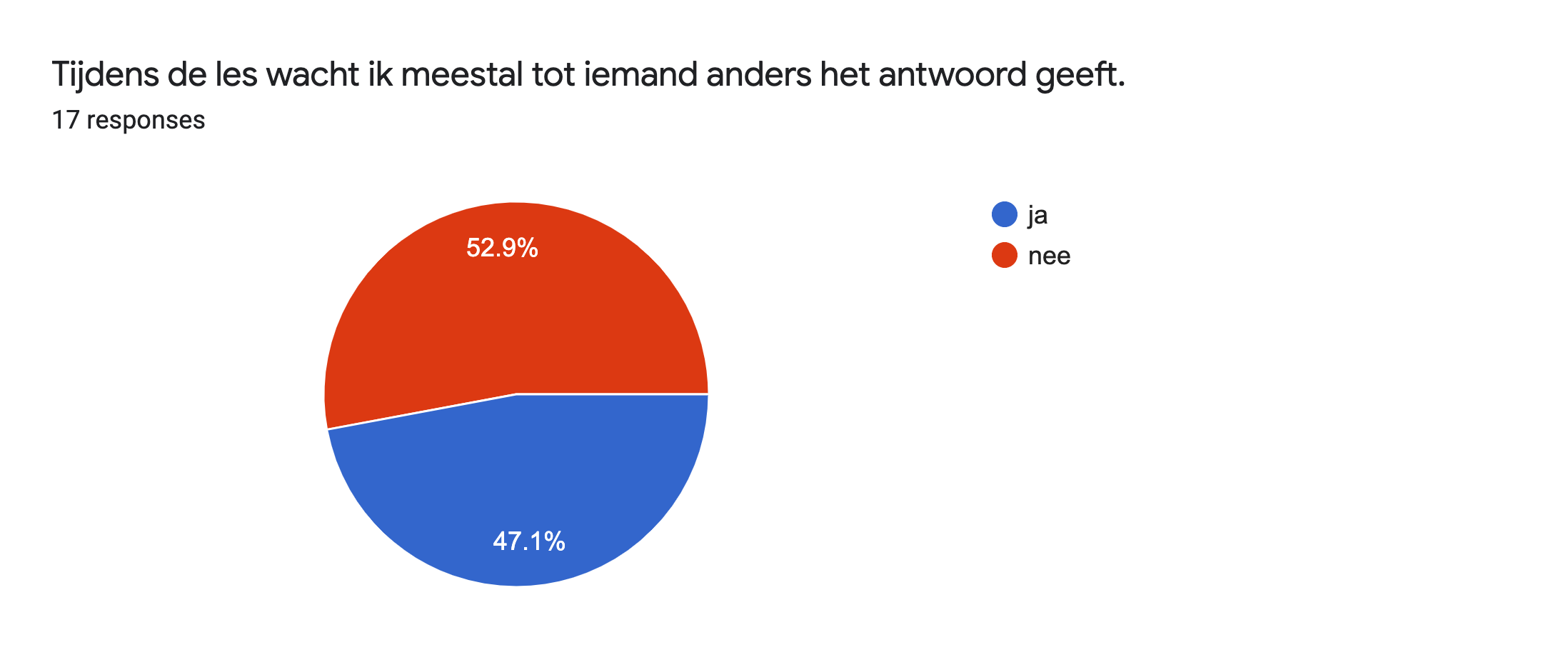 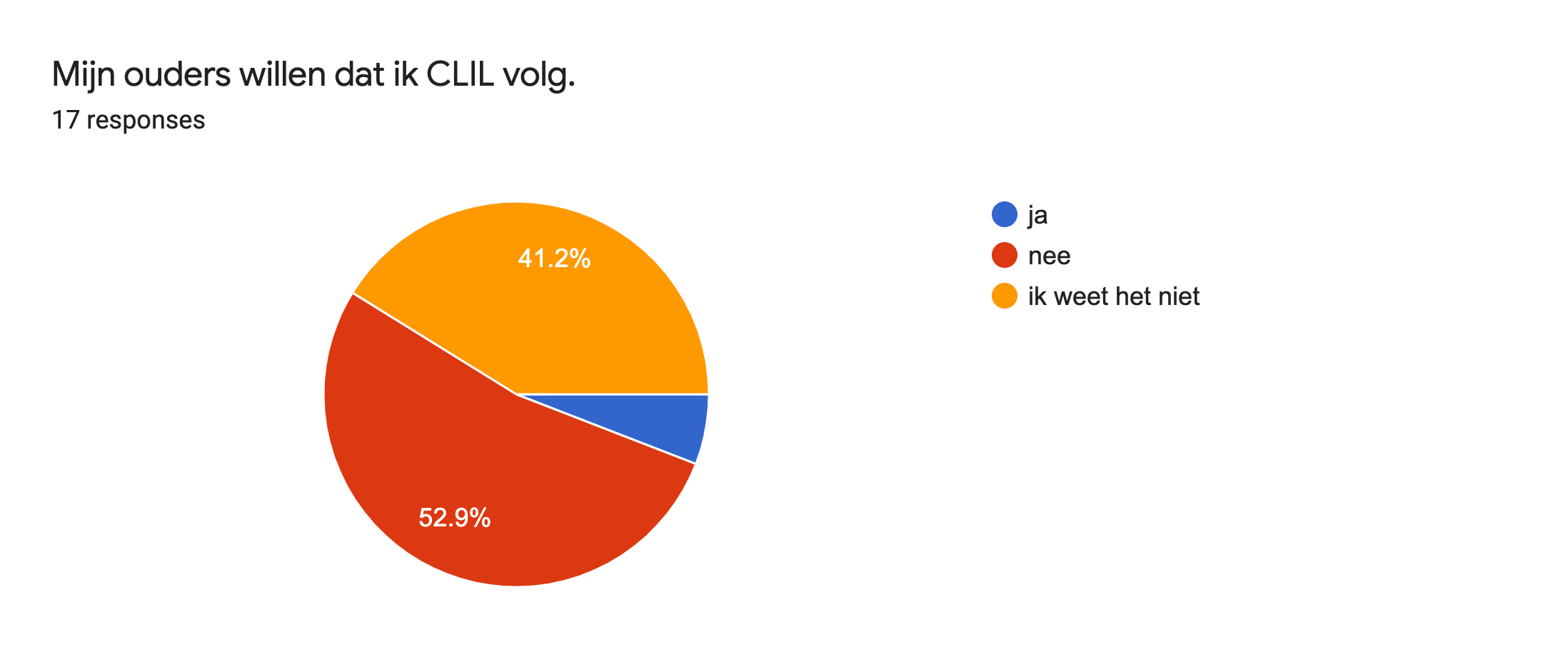 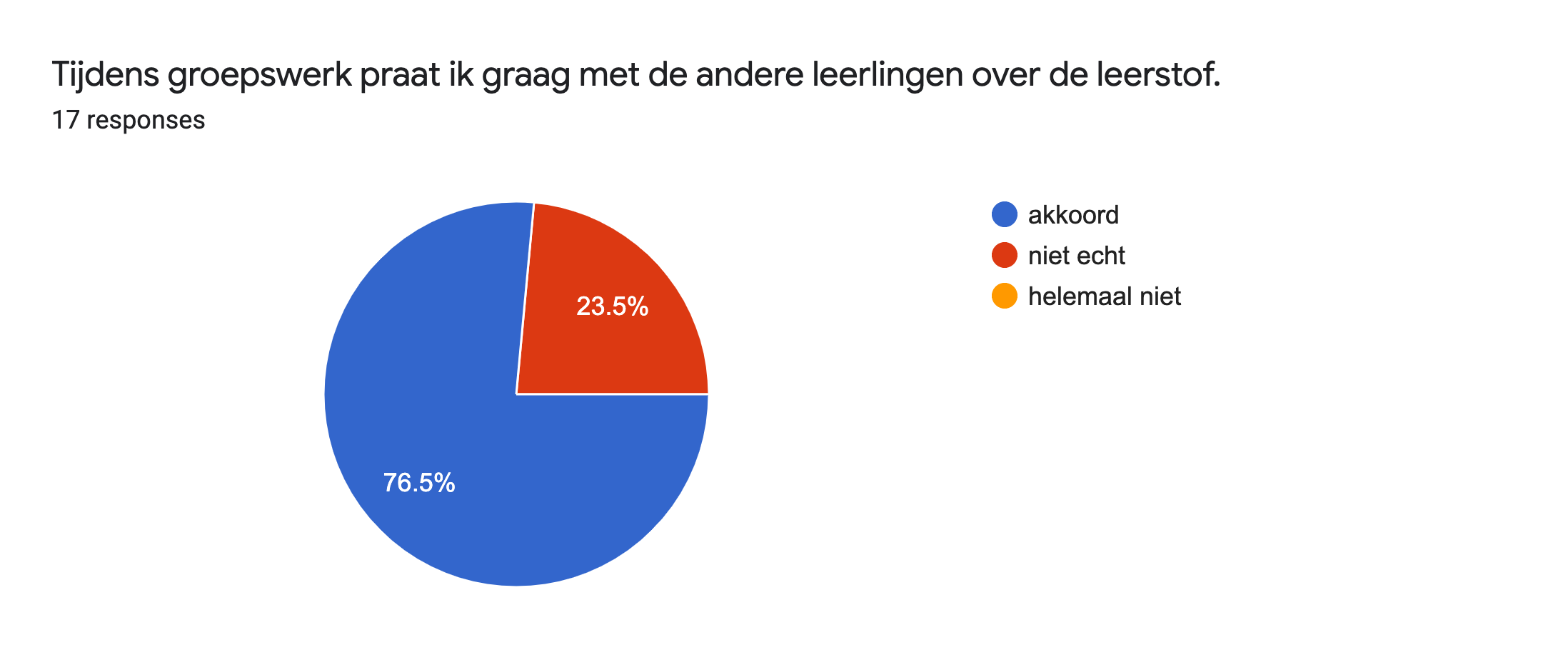 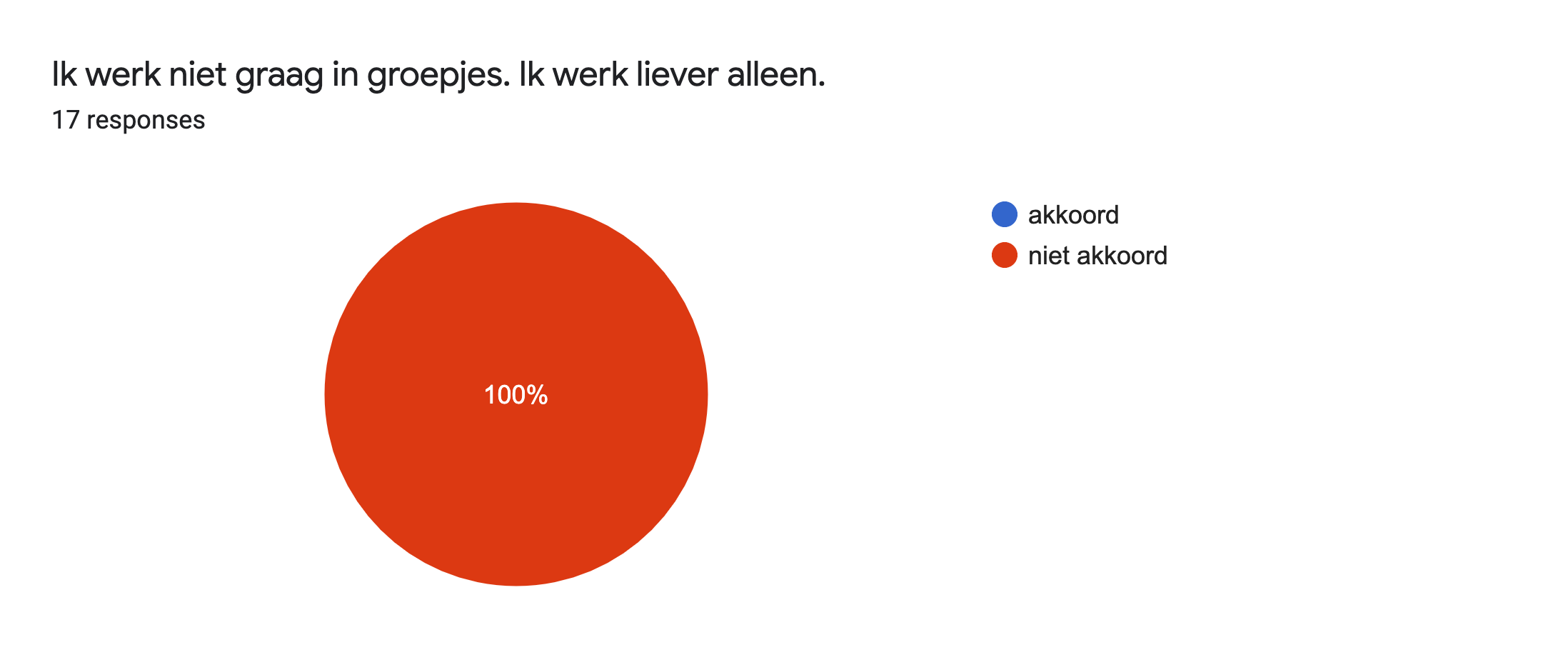 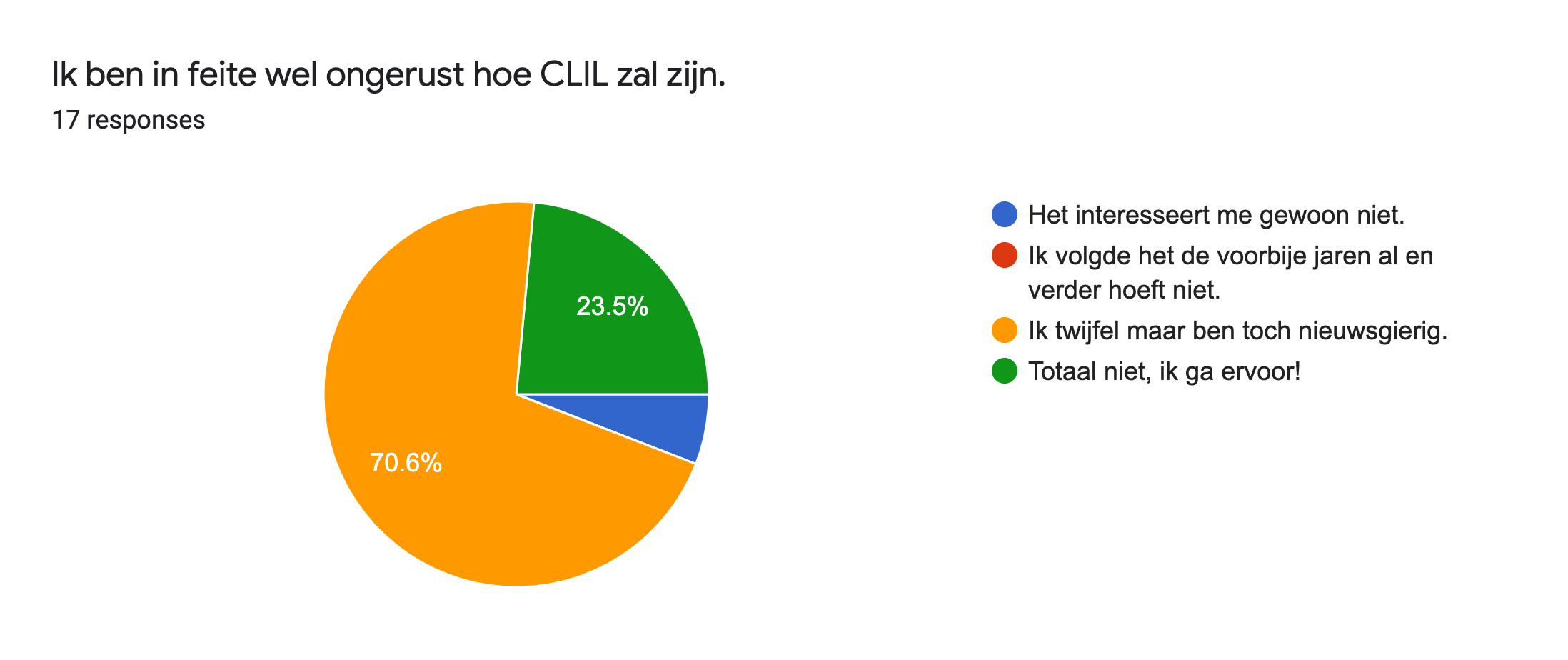 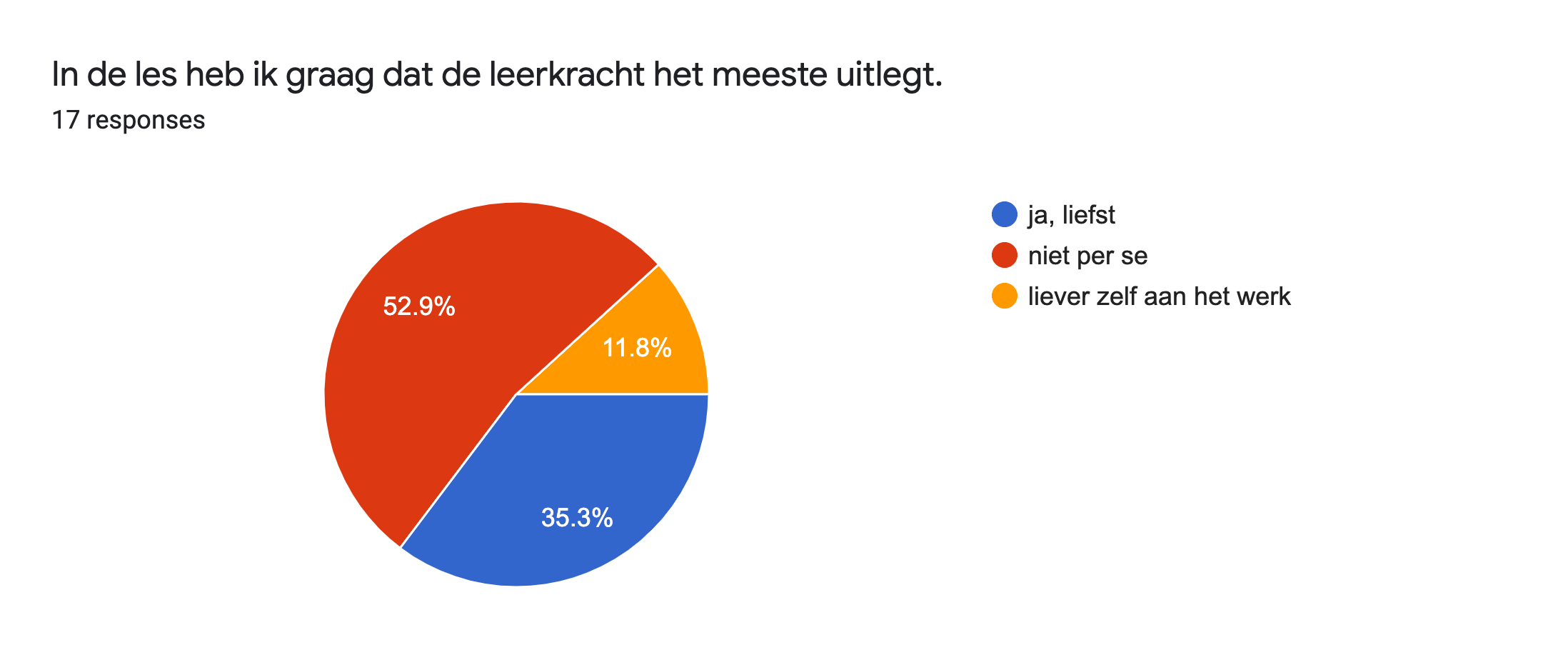 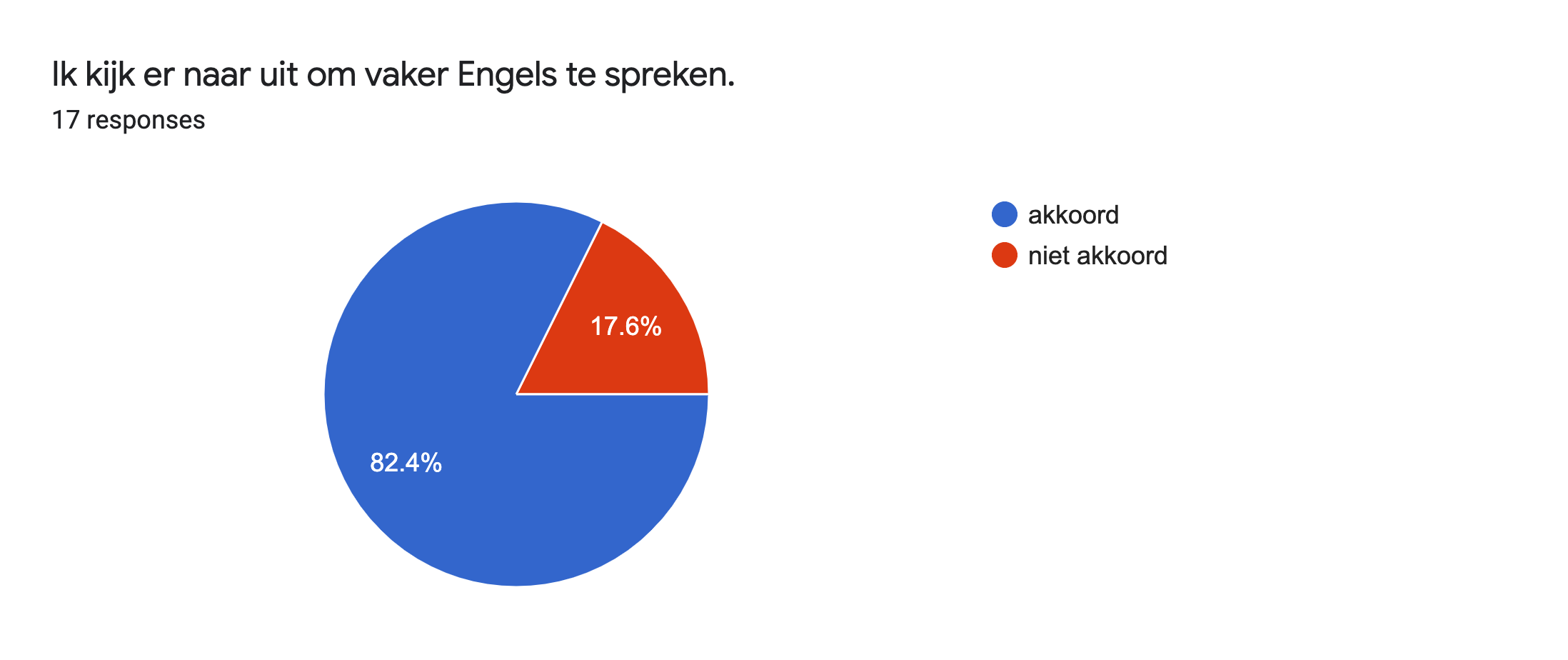 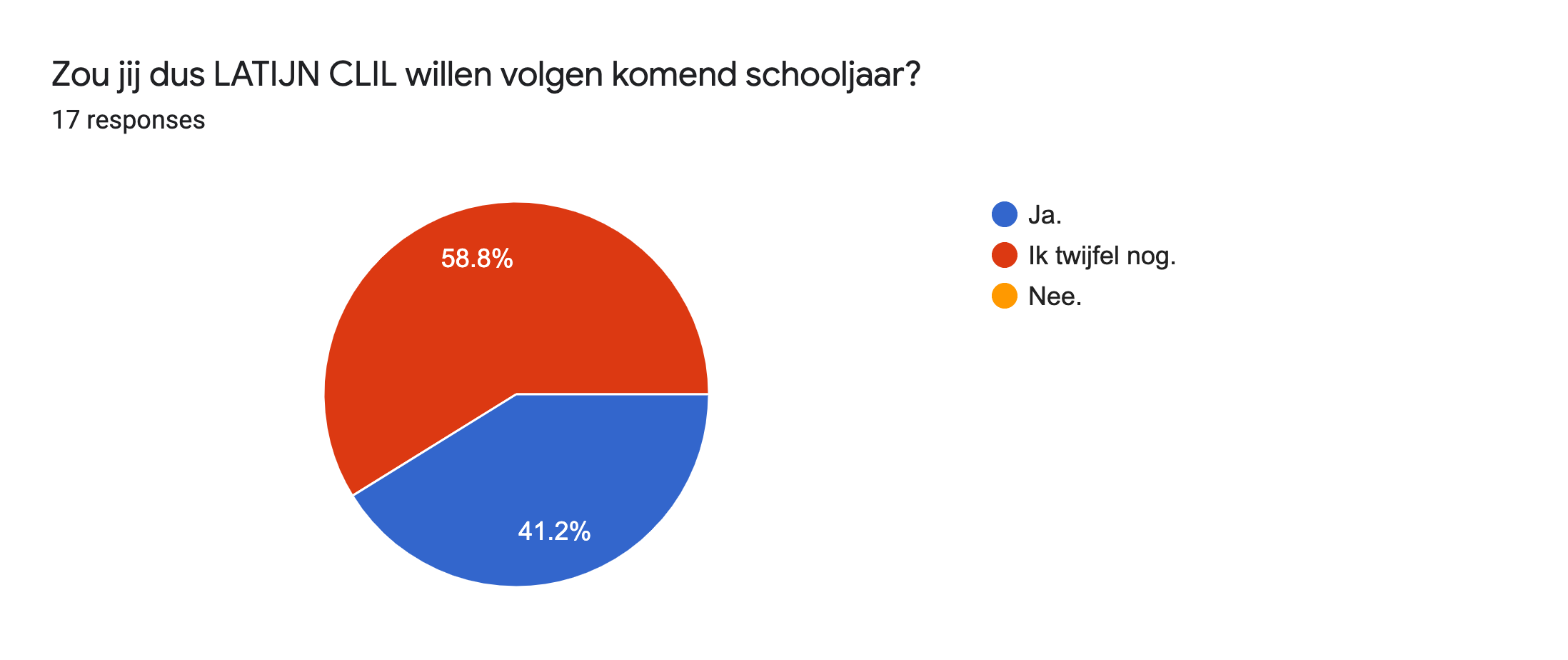 leerlingen die niet echt “CLIL” scoren persoonlijk aanspreken (afraden?)
 uiteindelijk eigen keuze 
 weigering kan eigenlijk alleen indien moedertaal Nederlands onvoldoende is
“selectie” leerlingen
ervaringen uitwisselen